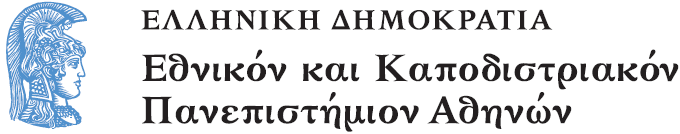 Τηλεοπτική και Ραδιοφωνική Παραγωγή
Ενότητα 1: Στάδια Παραγωγής

Νίκος Μύρτου
Σχολή ΟΠΕ
Τμήμα ΕΜΜΕ
Στάδια Παραγωγής
Pre Production
Production
Post Production
2
2
Στάδια Παραγωγής
Pre Production
3
3
Ιδέες;
BrainStorming
Think Tanks
4
Γραφή Σεναρίου & Κωμωδία
Πώς Γράφουμε ένα Σενάριο.
Γλωσσικοί Κανόνες.
Κλασικές Μορφές Σεναρίου
Μια Στήλη (Ραδιόφωνο)
Μια Στήλη (Τηλεόραση/Θέατρο)
Δύο Στήλες (Τηλεόραση)
Αρίθμησης (Κινηματογράφος)
Βασικοί Κανόνες Συγγραφής Σεναρίου
1. Συντομία
2. Ανεπίσημος Τόνος
3. Σαφήνεια (Απλότητα )
4. Φυσικότητα  και Προσωποποίηση
Γλώσσα
1. Απλότητα
2. Γραμματική
3. Ρήματα (Ενεστώτας και Ενεργητική Φωνή)
4. Επιλογή Λέξης
Γλώσσα
5. Στίξη
6. Όχι Συντομογραφίες
7.  Προσοχή στα ”ευαίσθητα” θέματα
8. Ακρίβεια και Έρευνα
Script
Το σενάριο είναι εξ ορισμού:
Γραπτό κείμενο που λέει περί τίνος είναι η εκπομπή, ποιος λέει τι, τι πρόκειται να συμβεί και ΤΙ και ΠΩΣ θα δει το κοινό από τα τεκταινόμενα.
Μετατρέπει την αρχική ιδέα στο τι ακριβώς οι θεατές θα δουν και θα ακούν παρακολουθώντας το πρόγραμμα.
Είναι μια συνταγή για το πώς θα αναμιχθούν τα βασικά στοιχεία του προγράμματος.
Διαφορετικοί Τύποι Σεναρίου:
Single-column (single camera action like stage play or radio)
Film or screenplay format (filmed dramas)
Fact, or rundown, sheet:
Συνήθως για ζωντανά σόου με καλεσμένους ή ενημερωτικά. Είναι μια λίστα των βασικών θεμάτων.
Two-column script 
Two-column news script 
Χρήση σε Newsrooms.  Περιγραφικό voice over.
Two-column documentary script or documentary format
Πλήρη περιγραφή πλάνων, σκηνών και γενικά της παραγωγής.
Two-column script breakdown
Two-columns (dialogue/narration is fully scripted)
Αριστερή Κολώνα περιέχει την πληροφορία εικόνας:
Ποιος Μιλάει
Είδη Πλάνων
Δεξιά Κολώνα περιέχει την πληροφορία ήχου
VO (voice over)
SOT (sound on tape)-φυσικός ήχος που έχει καταγραφεί κατά τα γυρίσματα.
Script abbreviations/descriptions:
Camera shots:
ECU-extreme close-up
CU-close up
MS-medium shot
LS-long shot
ES-establishing shot
Audio
VO-voice over
SFX-sound effects
Video transitions:
Cut
Dissolve
Fade to black
Two-column script example:
Οπτικοποίηση/Visualization
Πάρτε λίγο χρόνο να «δείτε» νοητά τους χαρακτήρες σας.
Πώς τους φαντάζεστε;
CU, MS, LS
Που βρίσκονται;
Τι φοράνε;
Τι κάνουν;
Τι ήχοι ακούγονται;
Visualization: creating a mental image of a shot or sequence of shots.  This is an indispensable preproduction tool.
Scripting for multimedia
Συνδυασμός two-column ειδήσεων και ντοκιμαντέρ.
Πώς θα μοιάζει;
4 Παράγοντες Οπτικοποίησης:
Εικόνα
Το σενάριο δίνει απλά και γενικά σημεία οπτικοποίησης“Mary waiting at bus stop”
Πρέπει να σκεφτούμε όλες τις λεπτομέρειες, όψη, ρούχα, στάση σώματος, περιβάλλον της στάσης κτλ.
Διαφορετικές οπτικοποιήσεις ανάλογα την ώρα της δράσης (νύχτα ή μέρα)
4 Παράγοντες Οπτικοποίησης:
Ήχος
Τι «ακούμε» μαζί με τις εικόνες μας;
Τι ήχους ακούμε σε μια καλοφωτισμένη στάση; Τι σε μια σκοτεινή;
Όταν ο John πλησιάζει τη Mary, τι ήχους έχει το περιβάλλον;
Τι μουσική θα μπορούσαμε να βάλουμε;
Ο ήχος είναι πολύ πιο κρίσιμος για την δημιουργία συναισθηματικής φόρτισης στον θεατή μας.
4 Παράγοντες Οπτικοποίησης:
Πλαίσιο
Πέρα από το μήνυμα διαδικασίας και την οπτική μας, η οπτικοποιήση επηρεάζεται ιδιαίτερα από το πλαίσιο της σκηνής.
Πχ:
Μια νυχτερινή σκηνή στην στάση μάλλον θα περιέχει περισσότερα CU (close-ups) της γυναίκας και θα παρουσιάζει τον άντρα να πλησιάζει πιο επιθετικά.
4 Παράγοντες Οπτικοποίησης:
Sequencing
Η οπτικοποιήση μας πρέπει να περιλαμβάνει και την σειρά των πλάνων.
Πως πάμε από το ένα πλάνο στο άλλο.
Σκεφτείτε με εικόνες, δημιουργία storyboard
Storyboard
Δείχνει ακριβώς τα κεντρικά σημεία οπτικοποίησης και την ροή των πλάνων. Περιέχει πληροφορίες δράσης και ήχου. Μπορεί να είναι απλά σκίτσα μέχρι καλοφτιαγμένα γραφικά από υπολογιστή.
Λειτουργία:
ΤΙ θα δείξουμε
ΠΩΣ θα το δείξουμε
Γωνία λήψης και σύνθεση
Storyboards
Αποκαλύπτει όλα τα πιθανά προβλήματα
Βοηθάει στον να μην χάνουμε τον στόχο
Βοηθάει να φτάσουμε στο μοντάζ
Οργανώνει τις σκέψεις μας
Η  ιδέα εμφανίζεται στο χαρτί
Δείχνει αν δουλεύει ή όχι
Τέλος Ενότητας
Χρηματοδότηση
Το παρόν εκπαιδευτικό υλικό έχει αναπτυχθεί στo πλαίσιo του εκπαιδευτικού έργου του διδάσκοντα.
Το έργο «Ανοικτά Ακαδημαϊκά Μαθήματα στο Πανεπιστήμιο Αθηνών» έχει χρηματοδοτήσει μόνο την αναδιαμόρφωση του εκπαιδευτικού υλικού. 
Το έργο υλοποιείται στο πλαίσιο του Επιχειρησιακού Προγράμματος «Εκπαίδευση και Δια Βίου Μάθηση» και συγχρηματοδοτείται από την Ευρωπαϊκή Ένωση (Ευρωπαϊκό Κοινωνικό Ταμείο) και από εθνικούς πόρους.
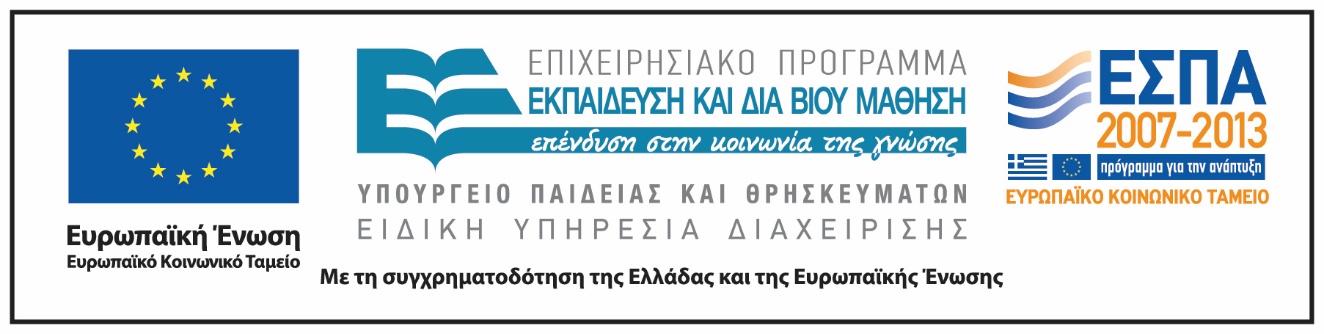 Σημειώματα
Σημείωμα Αναφοράς
Copyright Εθνικόν και Καποδιστριακόν Πανεπιστήμιον Αθηνών, Νίκος Μύρτου  2015. Νίκος Μύρτου. «Τηλεοπτική και Ραδιοφωνική Παραγωγή. Στάδια Παραγωγής». Έκδοση: 1.0. Αθήνα 2015. Διαθέσιμο από τη δικτυακή διεύθυνση: http://opencourses.uoa.gr/courses/MEDIA100/.
Σημείωμα Αδειοδότησης
Το παρόν υλικό διατίθεται με τους όρους της άδειας χρήσης Creative Commons Αναφορά, Μη Εμπορική Χρήση Παρόμοια Διανομή 4.0 [1] ή μεταγενέστερη, Διεθνής Έκδοση.   Εξαιρούνται τα αυτοτελή έργα τρίτων π.χ. φωτογραφίες, διαγράμματα κ.λ.π.,  τα οποία εμπεριέχονται σε αυτό και τα οποία αναφέρονται μαζί με τους όρους χρήσης τους στο «Σημείωμα Χρήσης Έργων Τρίτων».
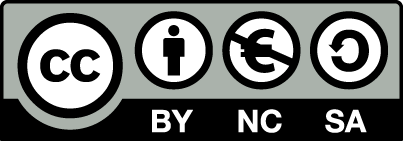 [1] http://creativecommons.org/licenses/by-nc-sa/4.0/ 

Ως Μη Εμπορική ορίζεται η χρήση:
που δεν περιλαμβάνει άμεσο ή έμμεσο οικονομικό όφελος από την χρήση του έργου, για το διανομέα του έργου και αδειοδόχο
που δεν περιλαμβάνει οικονομική συναλλαγή ως προϋπόθεση για τη χρήση ή πρόσβαση στο έργο
που δεν προσπορίζει στο διανομέα του έργου και αδειοδόχο έμμεσο οικονομικό όφελος (π.χ. διαφημίσεις) από την προβολή του έργου σε διαδικτυακό τόπο

Ο δικαιούχος μπορεί να παρέχει στον αδειοδόχο ξεχωριστή άδεια να χρησιμοποιεί το έργο για εμπορική χρήση, εφόσον αυτό του ζητηθεί.
Διατήρηση Σημειωμάτων
Οποιαδήποτε αναπαραγωγή ή διασκευή του υλικού θα πρέπει να συμπεριλαμβάνει:
το Σημείωμα Αναφοράς
το Σημείωμα Αδειοδότησης
τη δήλωση Διατήρησης Σημειωμάτων
το Σημείωμα Χρήσης Έργων Τρίτων (εφόσον υπάρχει)
μαζί με τους συνοδευόμενους υπερσυνδέσμους.